Dear St Pierre’s Partners
We are happy to announce the dates of Profit sharing 2013.

These are as follows: 
AUCKLAND SUNDAY 17th NOVEMBER
WELLINGTON TUES 19th NOVEMBER
CHRISTCHURCH WED 20th NOVEMBER

Please take note of these dates and we will send out more details about the venues and times soon.
Look forward to seeing you all there! 
Regards
Perry
Profit sharing 
2013
People First 
For 17 years
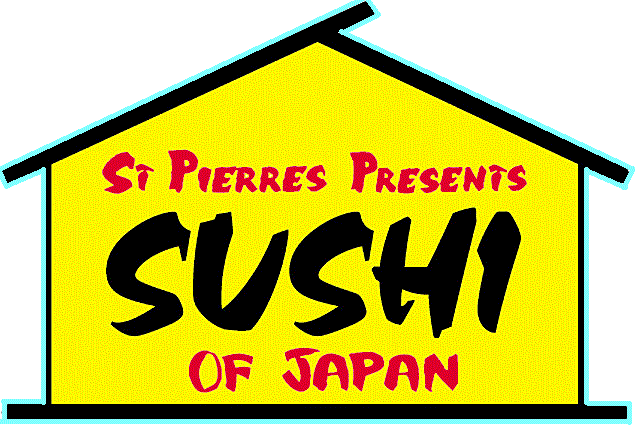 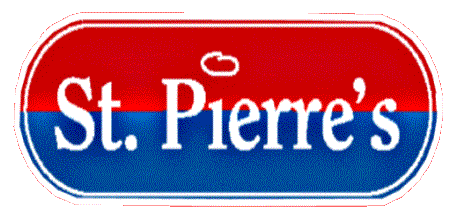